Почему текут слёзы?
Подготовил: Баскаков Дмитрий.  
2- «Б» класс
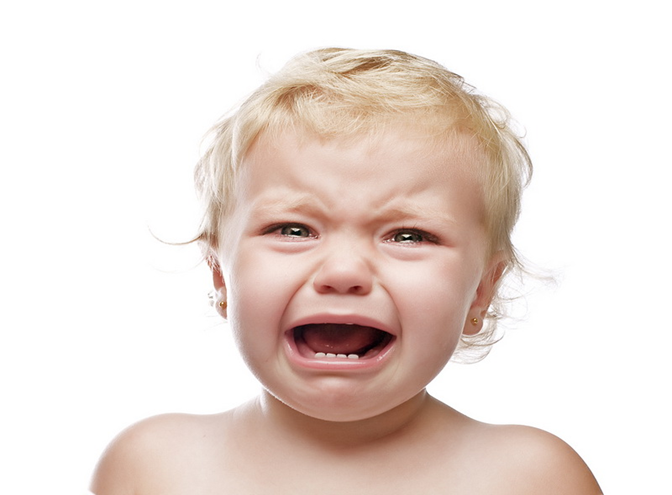 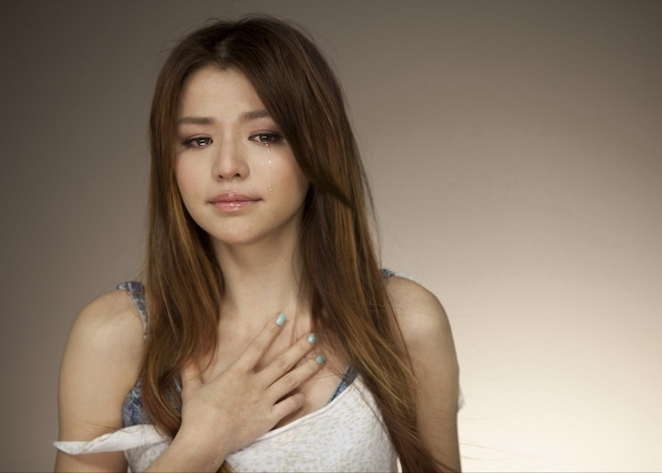 Почему текут слёзы?
Вы чем-то сильно расстроены? Выплачетесь хорошенько. Большинство людей говорят, что после того, как они поплачут им становится легче, иногда даже намного легче. Это, как полагают специалисты, ключ к разгадке Тайны слёз.
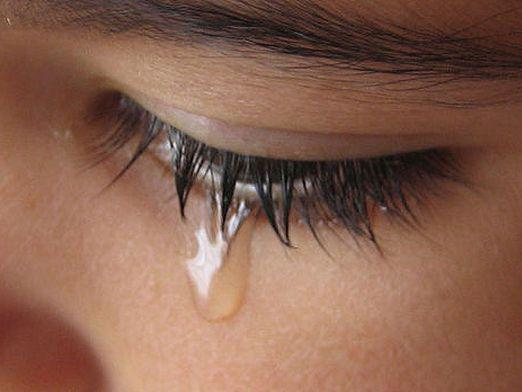 Над верхним углом глаза, как раз под бровью, находится слёзная железа. Размер её не больше миндального ореха. Однако эта крошечная фабрика способна выплеснуть наружу потоки слёз.
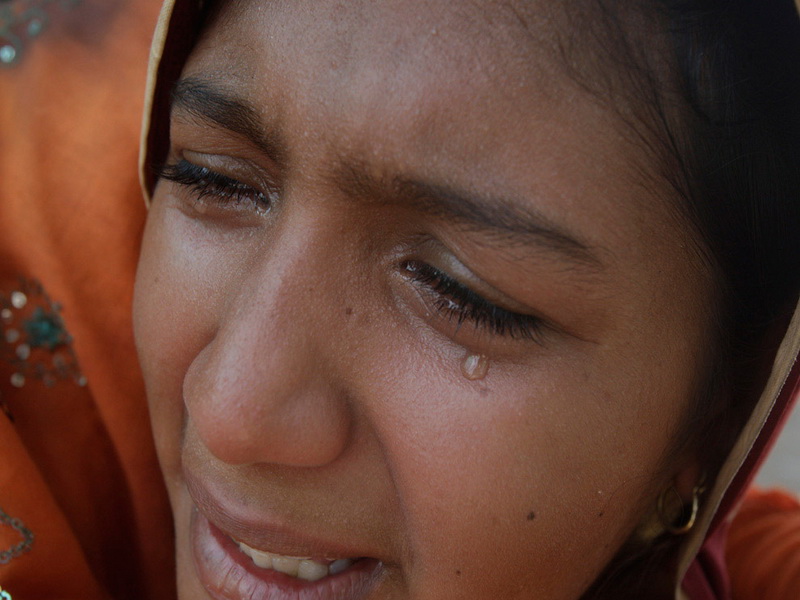 Слёзы  во время плача вызываются сильными эмоциями или болью. Чаще всего люди плачут от грусти, но так же могут  проливать слёзы от радости, гнева и страха.
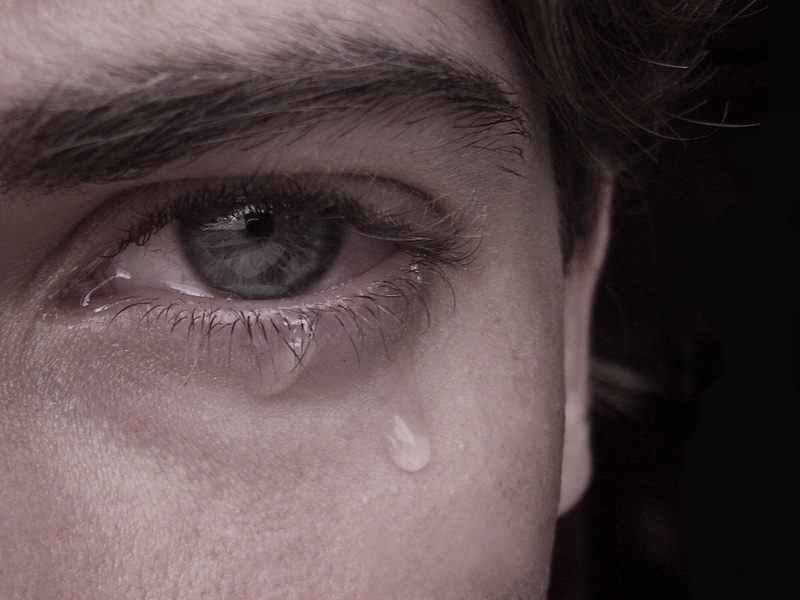 В чём назначение этих не очищающих глаза слёз? Они, кажется, способны облегчить наше душевное состояние и выводят вредные вещества из организма. Слёзы в основном состоят из воды, жиров, соли и бикарбоната натрия(пищевой соды).Вот почему наши слёзы солёные на вкус.
То есть слёзы помогают нам избавиться от избытка веществ, которые образуются в результате сильных эмоций.
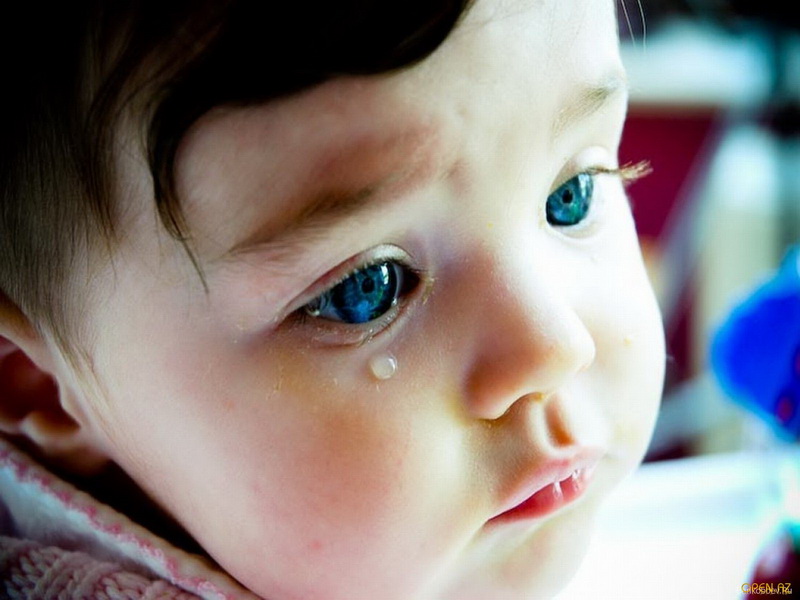 По мере того, как эти вещества удаляются, мы начинаем успокаиваться. Многие говорят, что после того, как они поплачут, ощущают чувство свежести, как после прохладного летнего дождя.
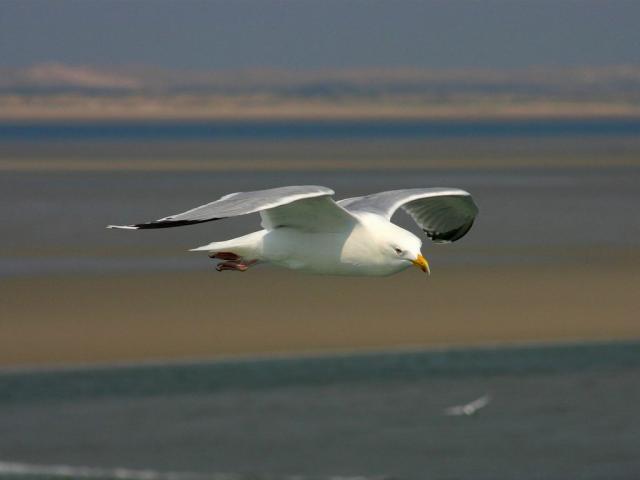 Но наши слёзы - это  не самые солёные слёзы в мире. Например, организм морских чаек, питающихся океанической рыбой, содержит большое количество соли. Слёзы помогают чайкам избавиться от излишков соли, то есть соль выводится из организма слезами, а значит, слёзы содержат её очень много.
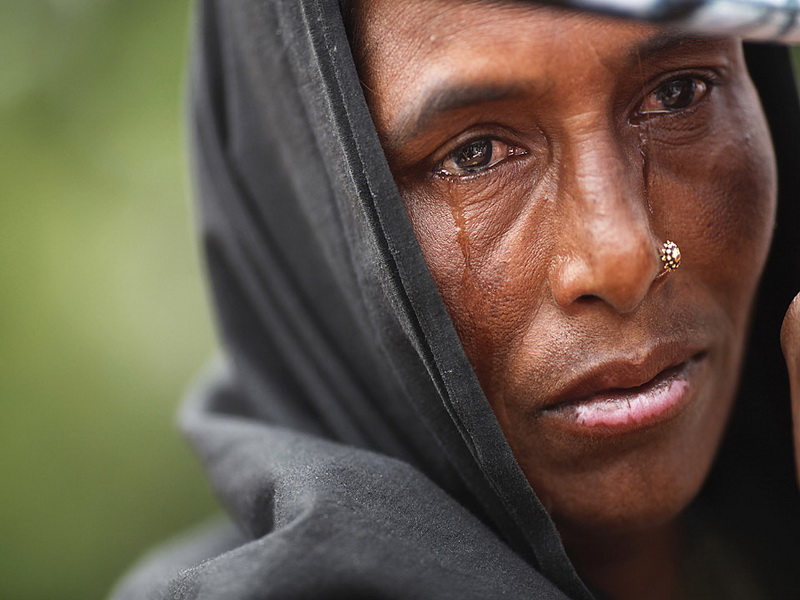 Если птицы удаляют избыток вредной соли со слезами, то может и человек, плача, тоже избавляется от чего-то вредного? Ответ, кажется, должен быть утвердительным. Когда мы испытываем сильные эмоции или боль, наш мозг вырабатывает вещества, сигнализирующие о возбуждении или вредном стрессе, в ответ на эти сигналы организм продуцирует специальные стрессовые гармоны – и текут слезы.
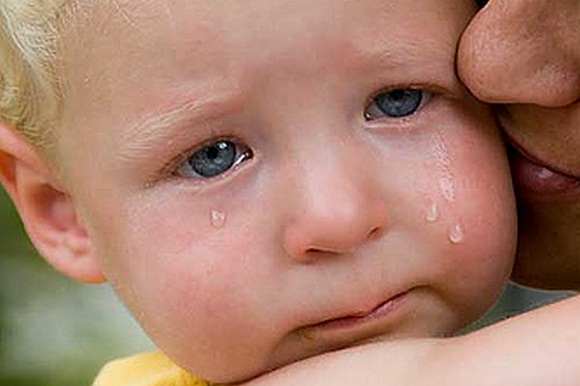 Большинство из нас считает, что мы  плачем только тогда, когда печалимся. Но знаете ли вы, что на самом деле человек плачет около 250 миллионов раз в течение своей жизни?
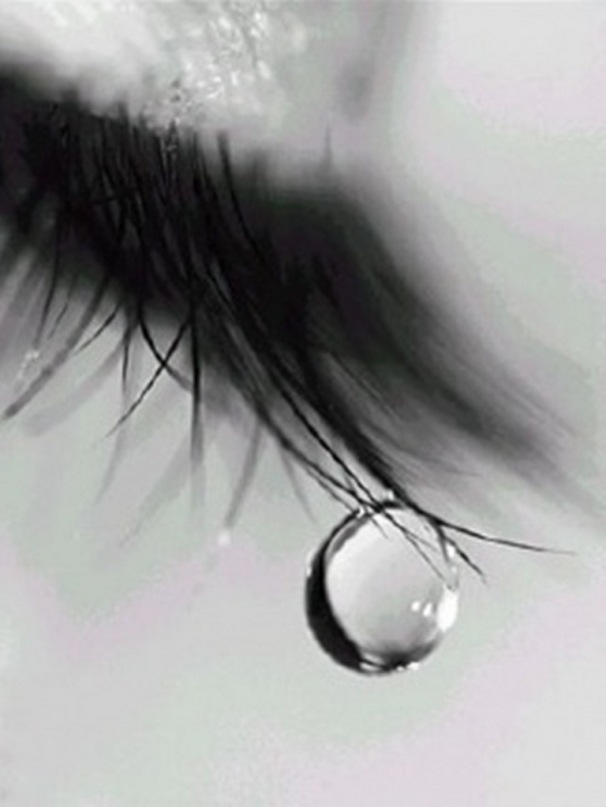 Вы наблюдали как люди смеются до слёз?

Причина этого в том, что при сильном смехе мышцы сдавливают железы, и начинают течь слёзы.
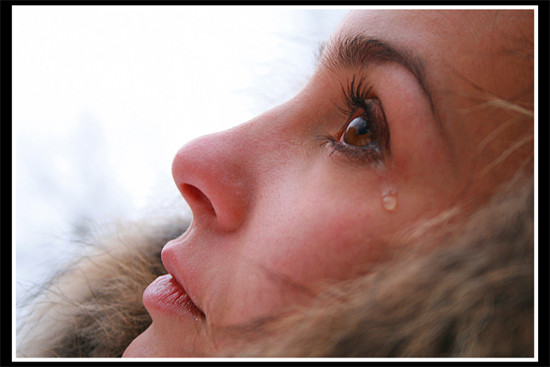 И наконец, почему же мы плачем ,испытывая грустные эмоции? Человек- единственное существо, которое плачет для выражения эмоций. Одна только мысль может заставить чувственного человека плакать по этому поводу.
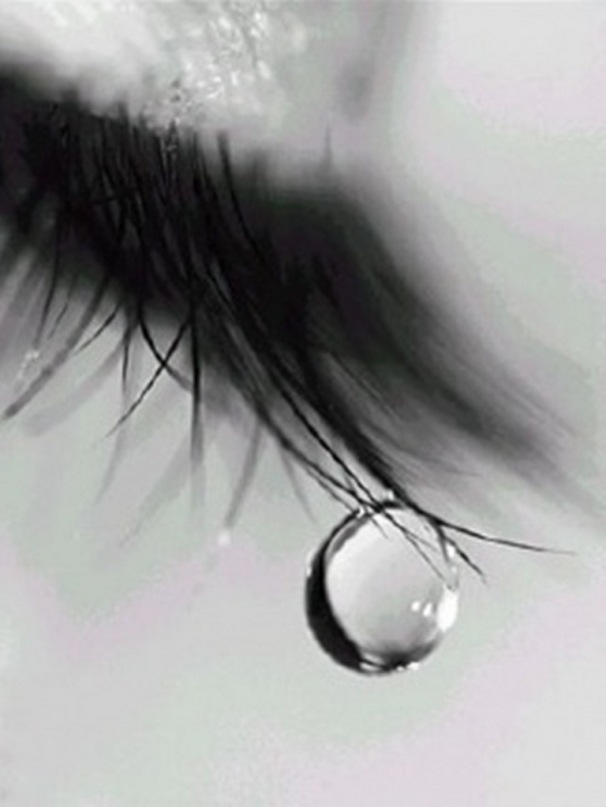 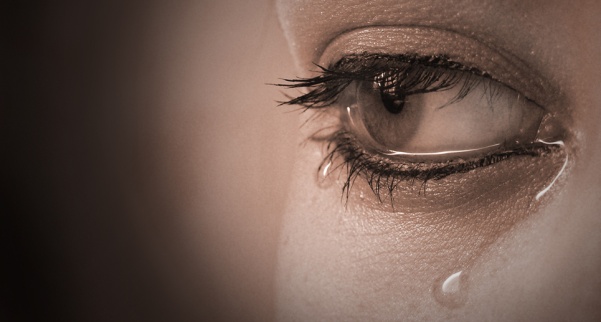 Конечно, не стоит плакать день и ночь на  пролёт, но немножко поплакать иногда не вредно, а очень даже полезно для нашего здоровья.